О мероприятиях Года педагога и наставника.
Индексация заработной платы с 01.10.2023 г.
Изменения в локальные нормативные акты, связанные с оплатой труда.
Новый порядок аттестации
педагогических работников.
Перечень поручений Президента Российской Федерации Владимира Путина по итогам заседания Совета по реализации государственной политики в сфере защиты семьи и детей, состоявшегося 18 апреля 2023 года.(Опубликован 25 июля 2023 года в 20.30)
1. Правительству Российской Федерации:
а) обеспечить внесение в законодательство Российской Федерации изменений, направленных на совершенствование правового статуса педагогических работников;
б) представить предложения по внесению в законодательство Российской Федерации, в том числе в трудовое законодательство, изменений, направленных на определение понятий «наставник» и (или) «наставничество» и регулирование трудовых отношений, связанных с наставничеством, в различных сферах деятельности.
в) представить предложения о дополнительных мерах социальной поддержки педагогических работников общеобразовательных организаций, в частности о предоставлении льготных ипотечных кредитов таким педагогическим работникам.
д) обеспечить начиная с 2024 года за счет бюджетных ассигнований федерального бюджета финансирование организации и проведения региональных этапов Всероссийского форума классных руководителей во всех федеральных округах;
е) обеспечить начиная с 2023 года финансирование организации и проведения Всероссийского форума наставников, предусмотрев выделение из федерального бюджета на указанные цели бюджетных ассигнований в размере 349,6 млн. рублей один раз в два года.
Перечень поручений Президента Российской Федерации Владимира Путина по итогам заседания Совета по реализации государственной политики в сфере защиты семьи и детей, состоявшегося 18 апреля 2023 года.(Опубликован 25 июля 2023 года в 20.30 )
5. Минпросвещения России совместно с органами исполнительной власти субъектов Российской Федерации и ВГТРК в целях повышения престижа профессии педагога обеспечить создание региональных телевизионных проектов в рамках федерального телевизионного проекта (конкурса) «Классная тема!» и трансляцию соответствующих передач на региональных теле- и радиоканалах.

6. Минкультуры России подготовить совместно с Минпросвещения России и представить предложения по включению тематик, связанных с повышением престижа профессии педагога, в государственный заказ на создание игровых, документальных и мультипликационных фильмов, социальной рекламы.
Инициатива № 66Ф109226
01 августа 2023 в 23:36
Здравствуйте, Ваша инициатива Установить ответственность за оскорбление и насильственные действия в отношении педагогических работников при исполнении ими своих профессиональных обязанностей, № 66Ф109226 размещена на голосование на сайте РОИ.
Ссылка - https://www.roi.ru/109226.
Поделитесь ссылкой на инициативу с друзьями в социальных сетях. 
Вы можете отозвать голос один раз в течение 2 часов с момента голосования.
Проект Федерального закона«О внесении изменений в отдельные законодательные акты Российской Федерации в связи с повышением минимального размера оплаты труда»
Статья 1
Установить минимальный размер оплаты труда с 1 января 2024 года в сумме 19 242 рубля в месяц.
Минимальный размер оплаты труда на очередной год устанавливается федеральным законом в текущем году с учетом величины медианной заработной платы, рассчитанной федеральным органом исполнительной власти, осуществляющим функции по формированию официальной статистической информации о социальных, экономических, демографических, экологических и других общественных процессах в Российской Федерации, за предыдущий год.
Проект федерального закона об установлении минимального размера оплаты труда на очередной год подлежит обсуждению с Российской трехсторонней комиссией по регулированию социально-трудовых отношений в порядке, предусмотренном трудовым законодательством.
С 2025 года соотношение минимального размера оплаты труда и медианной заработной платы устанавливается в размере не ниже 48 процентов.
Постановление Правительства Свердловской области от 09.02.2023 N 88-ПП (ред. от 03.08.2023)"Об индексации заработной платы работников государственных бюджетных, автономных и казенных учреждений Свердловской области в 2023 году"
1. Произвести с 1 октября 2023 года индексацию заработной платы работников государственных бюджетных, автономных и казенных учреждений Свердловской области (далее - работники государственных учреждений), на которых не распространяется действие Указов Президента Российской Федерации от 7 мая 2012 года N 597 "О мероприятиях по реализации государственной социальной политики", от 1 июня 2012 года N 761 "О Национальной стратегии действий в интересах детей на 2012 - 2017 годы" и от 28 декабря 2012 года N 1688 "О некоторых мерах по реализации государственной политики в сфере защиты детей-сирот и детей, оставшихся без попечения родителей" (далее - указы Президента Российской Федерации), путем увеличения минимальных размеров окладов (должностных окладов), ставок заработной платы работников государственных учреждений на 10,9%.
Индексация заработной платыс 01.10.2023 г.
Согласно ст. 129 Трудового кодекса Российской Федерации стимулирующие выплаты являются частью заработной платы, соответственно в фонде оплаты труда необходимо предусматривать средства на этот вид выплат.
 При принятии решения о проведении индексации размеров окладов (должностных окладов), ставок заработной платы работников в целях выполнения указанных выше требований необходимо оценить размер части фонда оплаты труда, фактически направляемой на выплаты окладов (должностных окладов), ставок заработной платы.
Размеры окладов (должностных окладов), ставок заработной платы работников в Положении об оплате труда образовательной организации должны отвечать двум условиям:
- быть не ниже размеров минимальных окладов (должностных окладов), ставок заработной платы (Приложение);
- обеспечивать обязательное наличие в фонде оплаты труда средств на стимулирующие выплаты работникам.
Внесение изменений в локальные нормативные акты
Согласование с профсоюзным комитетом, если первичная профсоюзная организация объединяет более половины работников
Важно стремиться к единообразию при установлении оплаты труда и недопущению необоснованного различия в размерах окладов по должностям в однотипных образовательных организациях!
Для всех должностей работников, входящих в один квалификационный уровень одной профессиональной квалификационной группы, размер оклада (должностного оклада) должен быть единым.
Должностные оклады работников более высокого квалификационного уровня не могут быть ниже, чем должностные оклады по должностям, отнесенным к более низкому квалификационному уровню.
Все размеры компенсационных и стимулирующих выплат работникам должны быть установлены либо в конкретных процентах к размеру оклада (должностного оклада), ставки заработной платы, либо в абсолютном размере, не допуская диапазонов, слов «не менее», «от», «до».
Обратить внимание на установление компенсационной доплаты работникам за наставничество.
Приказ Минпросвещения России от 24.03.2023 N 196«Об утверждении Порядка проведения аттестации педагогических работников организаций, осуществляющих образовательную деятельность»
3. Основными задачами проведения аттестации являются:
а) стимулирование целенаправленного, непрерывного повышения уровня квалификации педагогических работников, их методологической культуры, профессионального, личностного и карьерного роста;
б) определение необходимости дополнительного профессионального образования педагогических работников;
в) повышение эффективности и качества педагогической деятельности;
г) выявление перспектив использования потенциальных возможностей педагогических работников, в том числе в целях организации (осуществления) методической помощи (поддержки) и наставнической деятельности в образовательной организации;
д) учет требований федеральных государственных образовательных стандартов к кадровым условиям реализации образовательных программ при формировании кадрового состава организаций;
е) обеспечение дифференциации оплаты труда педагогических работников с учетом установленных квалификационных категорий, объема их преподавательской (педагогической) работы либо дополнительной работы.
Предложения Профсоюза, которые были учтены при принятии нового порядка аттестации
аттестация в целях установления квалификационных категорий (первой, высшей к/к и категорий «педагог-методист» и «педагог-наставник») проводится по желанию педагогических работников и является бессрочной;
аттестация на установление квалификационных категорий «педагог-методист» и «педагог-наставник» выделена в качестве отдельного вида аттестации;
исключение из разработанных примерных требований к педагогическим работникам, претендующим на установление им новых квалификационных категорий «педагог-методист» и «педагог-наставник», требования о наличии у них дополнительного профессионального образования;
обеспечение дифференциации оплаты труда с учетом установленных квалификационных категорий (выплаты стимулирующего характера при наличии «первой квалификационной категории», «высшей квалификационной категории», выплаты компенсационного характера при наличии квалификационных категорий «педагог-методист», «педагог-наставник» за дополнительно выполняемую работу);
учет государственных наград, званий, побед в профессиональных конкурсах при проведении аттестации на квалификационную категорию.
Аттестация педагогических работников в целях подтверждения соответствия занимаемой должности
Проводится один раз в пять лет на основе оценки профессиональной деятельности аттестационными комиссиями, самостоятельно формируемыми организациями
Аттестационная комиссия организации создается распорядительным актом работодателя из числа работников организации и состоит не менее чем из 5 человек, в том числе председателя, заместителя председателя, секретаря и членов комиссии. 
В состав в обязательном порядке включается представитель выборного органа соответствующей первичной профсоюзной организации, а при отсутствии такового - иного представительного органа (представителя) работников организации.
Руководитель организации в состав аттестационной комиссии организации не входит.
23. Аттестационные комиссии организаций дают рекомендации работодателю о возможности назначения на соответствующие должности педагогических работников лиц, не имеющих специальной подготовки или стажа работы, установленных в разделе "Требования к квалификации" раздела "Квалификационные характеристики должностей работников образования" ЕКС и (или) профессиональными стандартами, но обладающих достаточным практическим опытом и компетентностью, выполняющих качественно и в полном объеме возложенные на них должностные обязанности.
Аттестация педагогических работников в целях установления первой и высшей квалификационной категории
проводится по желанию работника
осуществляется аттестационными комиссиями, формируемыми уполномоченными органами государственной власти субъектов Российской Федерации
в состав аттестационных комиссий входит не менее 7 человек, включая представителя соответствующего профессионального союза
заявления в аттестационную комиссию подаются педагогическими работниками независимо от продолжительности их работы в образовательной организации, в том числе в период нахождения педагогического работника в отпуске по уходу за ребенком
заявления в аттестационную комиссию о проведении аттестации в целях установления высшей квалификационной категории подаются педагогическими работниками, имеющими (имевшими) по одной из должностей первую или высшую квалификационную категорию
Проведение аттестации педагогических работников, имеющих государственные награды, почетные звания, ведомственные знаки отличия и иные награды, полученные за достижения в педагогической деятельности, либо являющихся призерами конкурсов профессионального мастерства педагогических работников, в целях установления первой или высшей квалификационной категории осуществляется на основе сведений, подтверждающих наличие у педагогических работников наград, званий, знаков отличия, сведений о награждениях за участие в профессиональных конкурсах.
Аттестация педагогических работников в целях установления квалификационной категории «педагог-методист» или «педагог-наставник»
проводится по желанию, к указанной аттестации допускаются педагогические работники, имеющие высшую квалификационную категорию
осуществляется аттестационными комиссиями, формируемыми уполномоченными органами государственной власти субъектов Российской Федерации
при аттестации оцениваются результатах деятельности, связанной с методической работой или наставничеством (не входящей в должностные обязанности по занимаемой в организации должности)
к заявлению в аттестационную комиссию прилагается ходатайство работодателя в аттестационную комиссию, характеризующее деятельность педагогического работника, направленную на совершенствование методической работы или наставничества непосредственно в образовательной организации, которое формируется на основе решения педагогического совета образовательной организации, согласованного с выборным органом соответствующей первичной профсоюзной организации
«педагог-методист», «педагог-наставник» не являются самостоятельными должностями
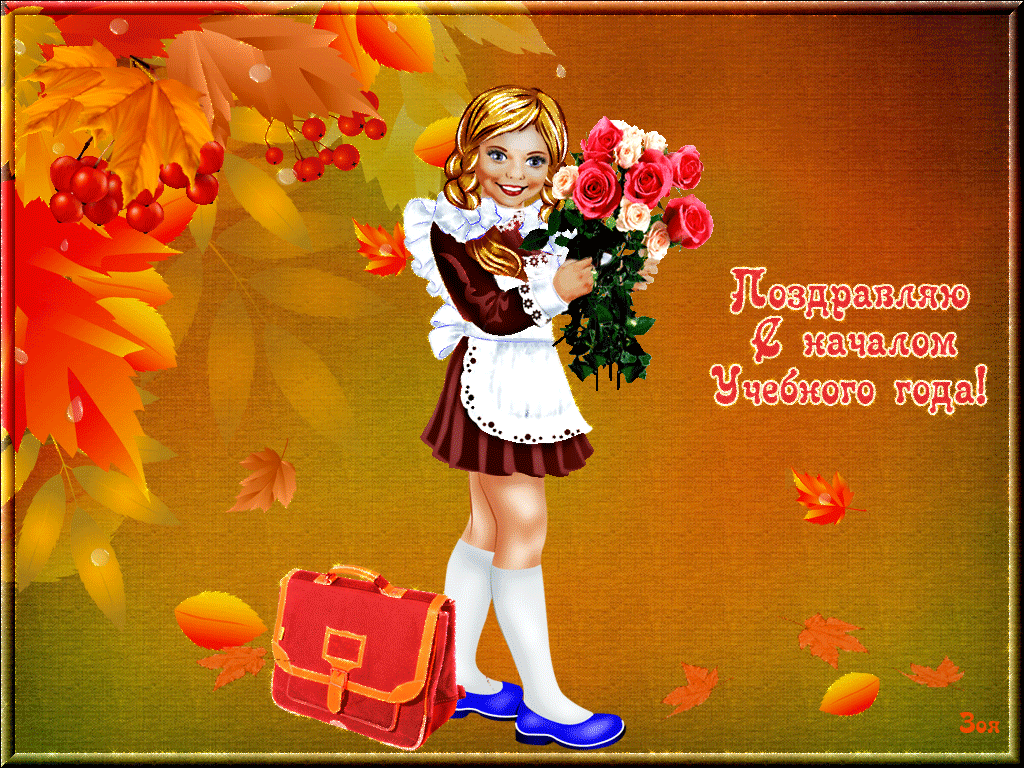